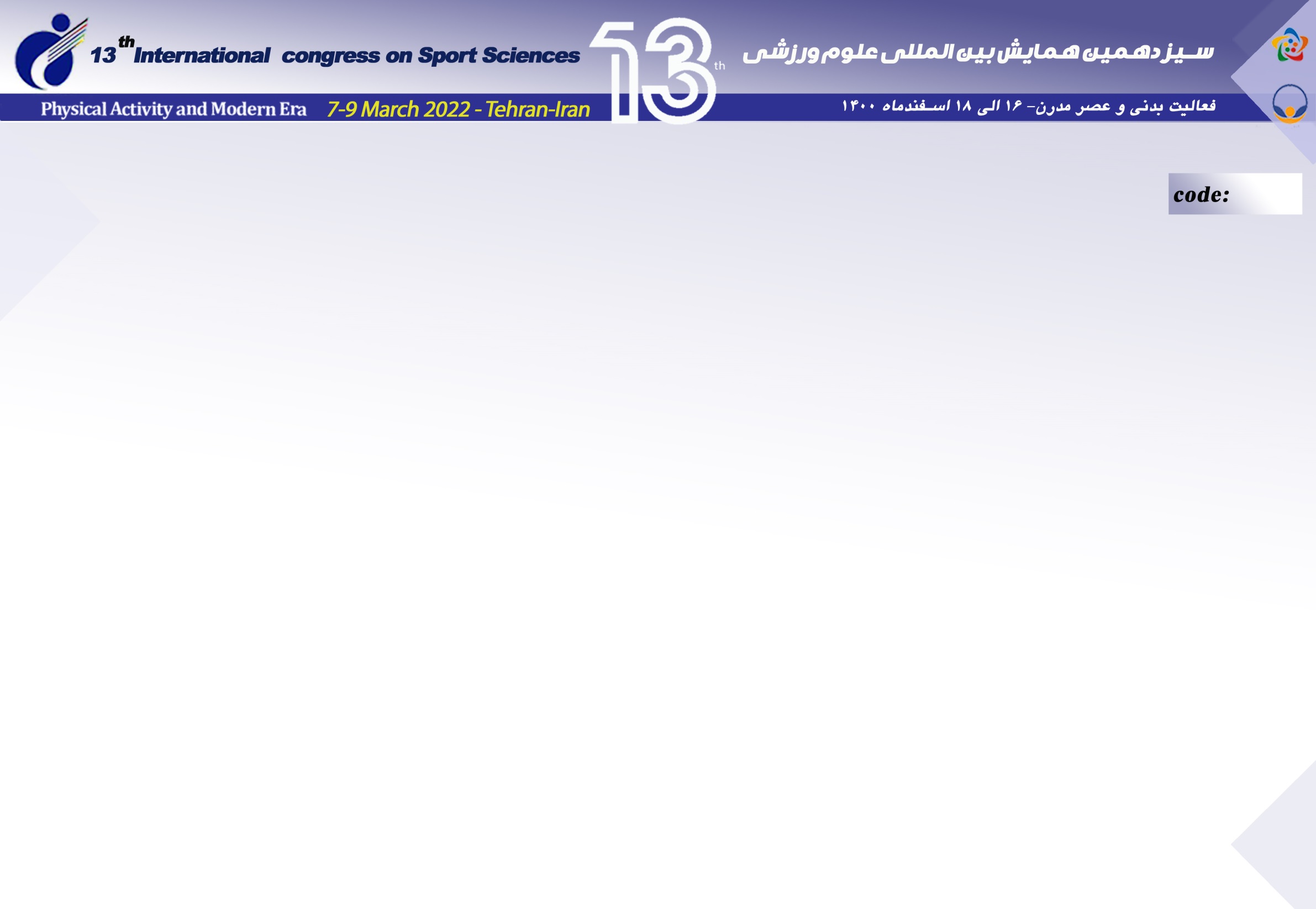 The role of social support and its effect on job search for female students in vocational schools in Sari
Leila Pahnabi Soleiman Mahalla Pahnabi Soleiman Mahalla, Siavash khodaparast, Morteza Rezaei Sufi
Code1506-SSRC-13TH:
Introduction: job search refers to all the processes and steps that the job seeker need to find a suitable job. The bridge between the workforce population and organiztions are manpower. In sociology and economics recently in management andOrganizations are widely used. Job search is a socio-economic process. Education system of developing countries with needs a developing econmy depends on the greater tendency of this system to vocational training.
Result: Data were analyzed using SPSS software. Cronbach's alpha was used to assess the reliability of the questionnaire. The data extracted from the questionnaires were statistically analyzed using descriptive and inferential statistical methods. The total reliability is 0.956 and because it is higher than 0.7, the reliability value is confirmed
Discussion & Conclusion:Sampling method in the present study is random it is simple that all members of the sample have a chance to be
elected, It's the same. The statiscal population of the present 
study includes students Girls conservatoy, district 2,sari city , in 0011 the number of samples is equal to 221 students
Methods: The results showed that the dimensions of social support have a positive effect on job search and job creation of students. Employment is higher for high school graduates. On the other hand, sports science graduates can provide more employment by considering their abilities and personality traits
References:
Gubbins, M., Harrington, D., & Hines, P. (2020). Social support for academic entrepreneurship: definition and conceptual framework. In Journal of Management Development (Vol. 39, Issue 5, pp. 619–643). Emerald.
 
Klyver, K., Honig, B., & Steffens, P. (2018). Social support timing and persistence in nascent entrepreneurship: exploring when instrumental and emotional support is most effective. Small Business Economics, 51(3), 709- 734.
Poulsen, M. G., Khan, A., Poulsen, E. E., Khan, S. R., & Poulsen, A. A. (2016). Work engagement in cancercare: The power of co-worker and supervisor support. European Journal of Oncology Nursing, 21, 134-138.